Дифракція світла
Дифракція
Огинання світлом перешкод
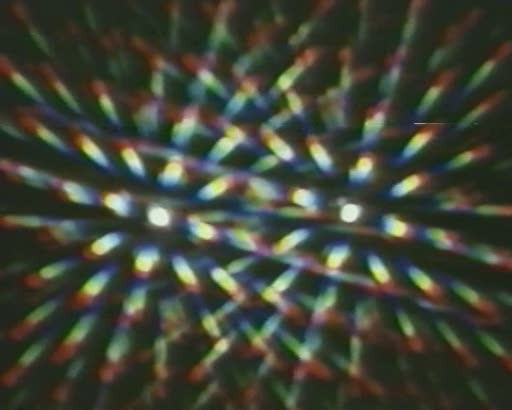 Дифракція світла на щілині
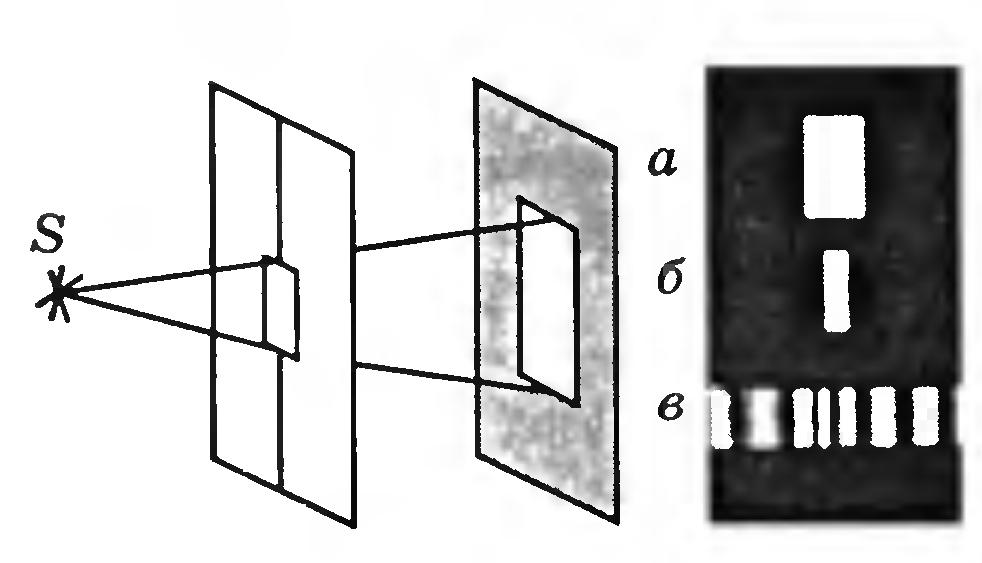 Дифракція світла (перешкода)
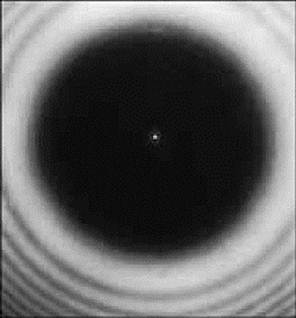 Принцип Гюйгенса
Кожна точка фронту хвиль є джерелом вторинних хвиль
Обвідна вторинних хвиль є фронтом хвилі в наступний момент
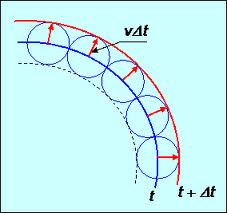 Дифракційна гратка
Оптичний прилад, який слугує для розкладання світла на спектр
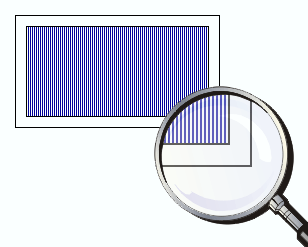 Період дифракційної гратки
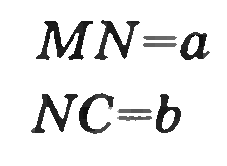 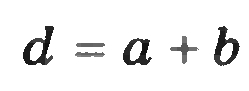 Формула дифракційної гратки
m – порядок дифракційного максимуму
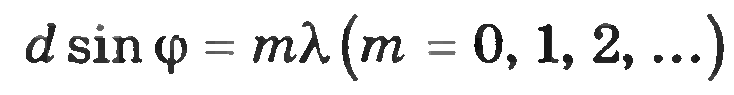